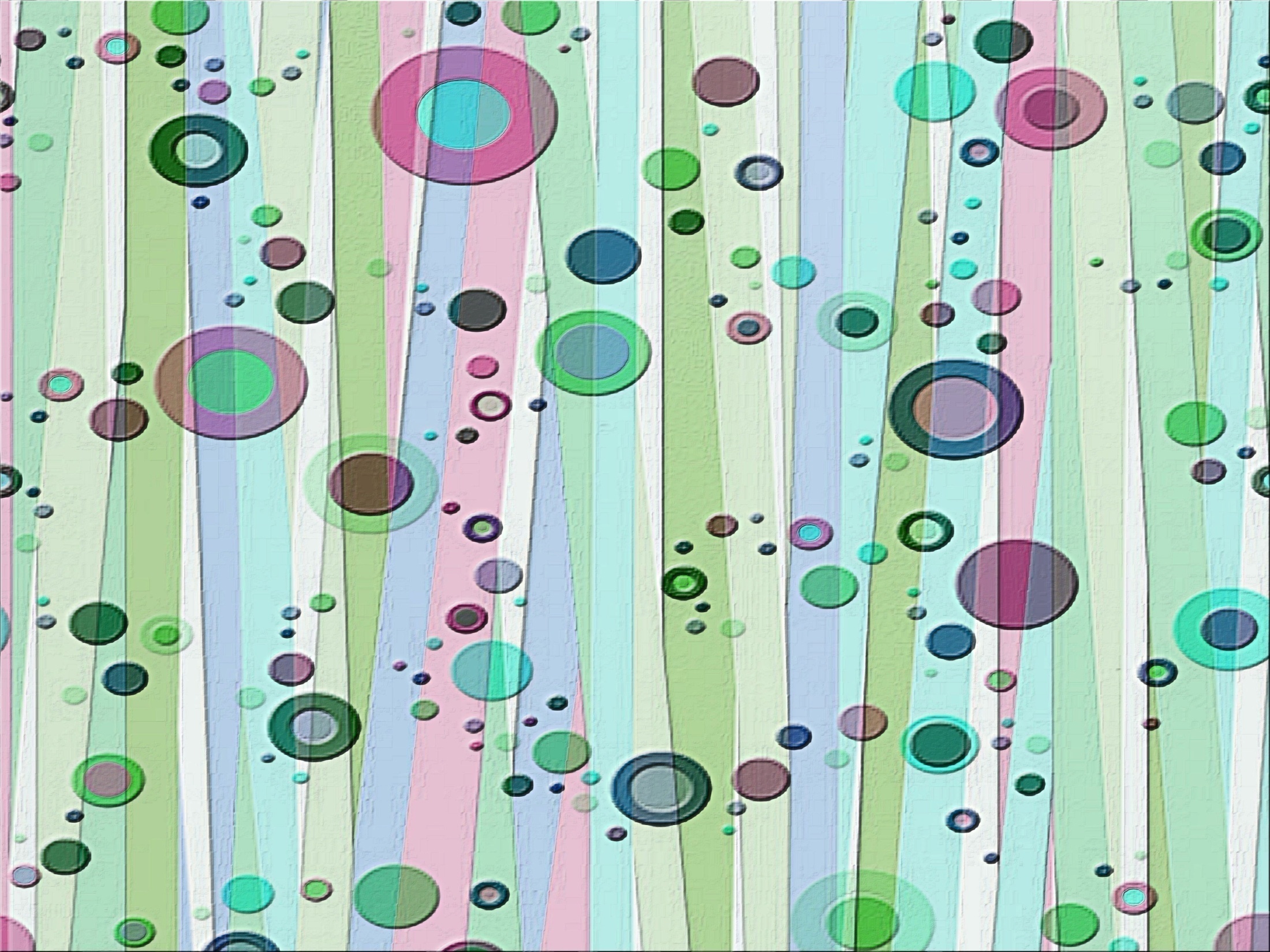 ESTUDO  METÓDICO
  O  EVANGELHO  SEGUNDO  O  ESPIRITISMO
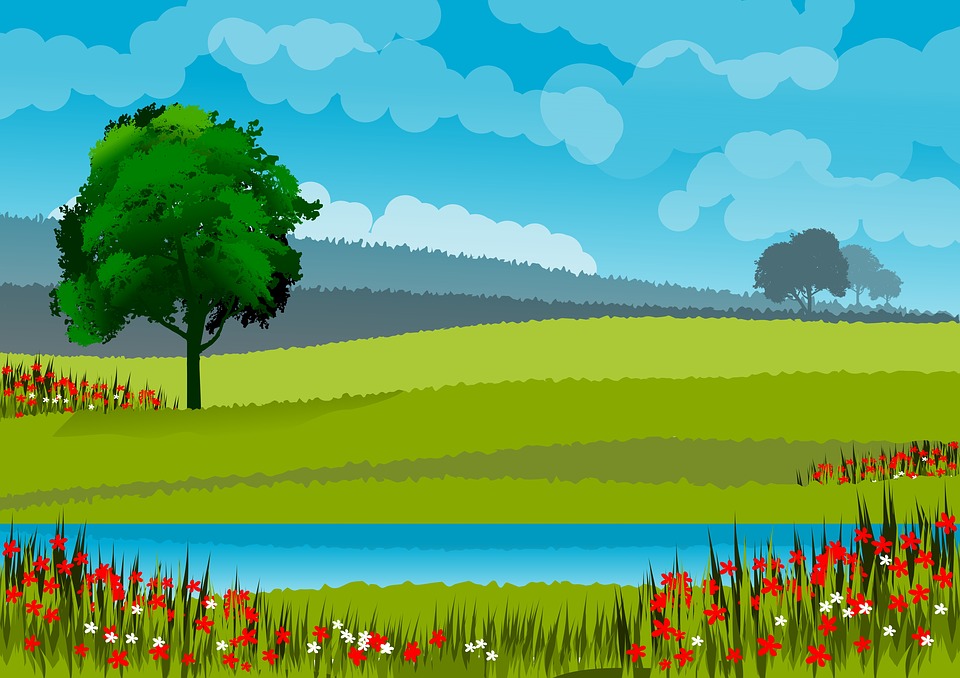 CAPÍTULO  11
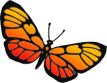 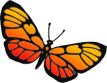 1.  O  MANDAMENTO  MAIOR.
FAZERMOS  AOS  OUTROS
O  QUE  QUEIRAMOS  QUE  OS  OUTROS  NOS  FAÇAM.
PARÁBOLA  DOS  CREDORES
  E  DOS  DEVEDORES
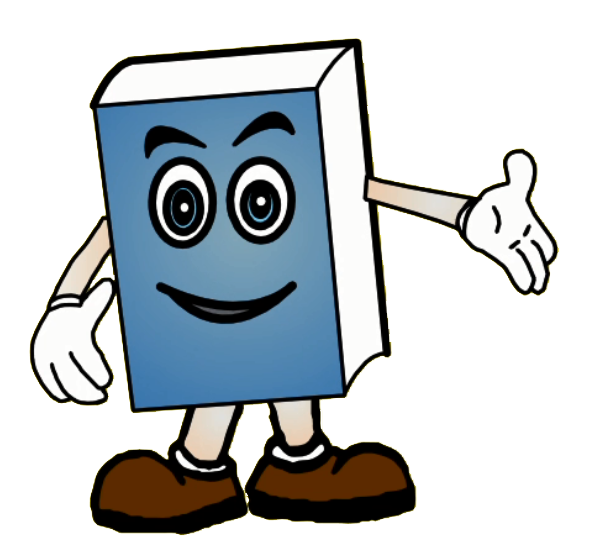 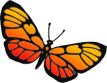 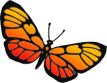 AMAR  O  PRÓXIMO  COMO  A  SI  MESMO
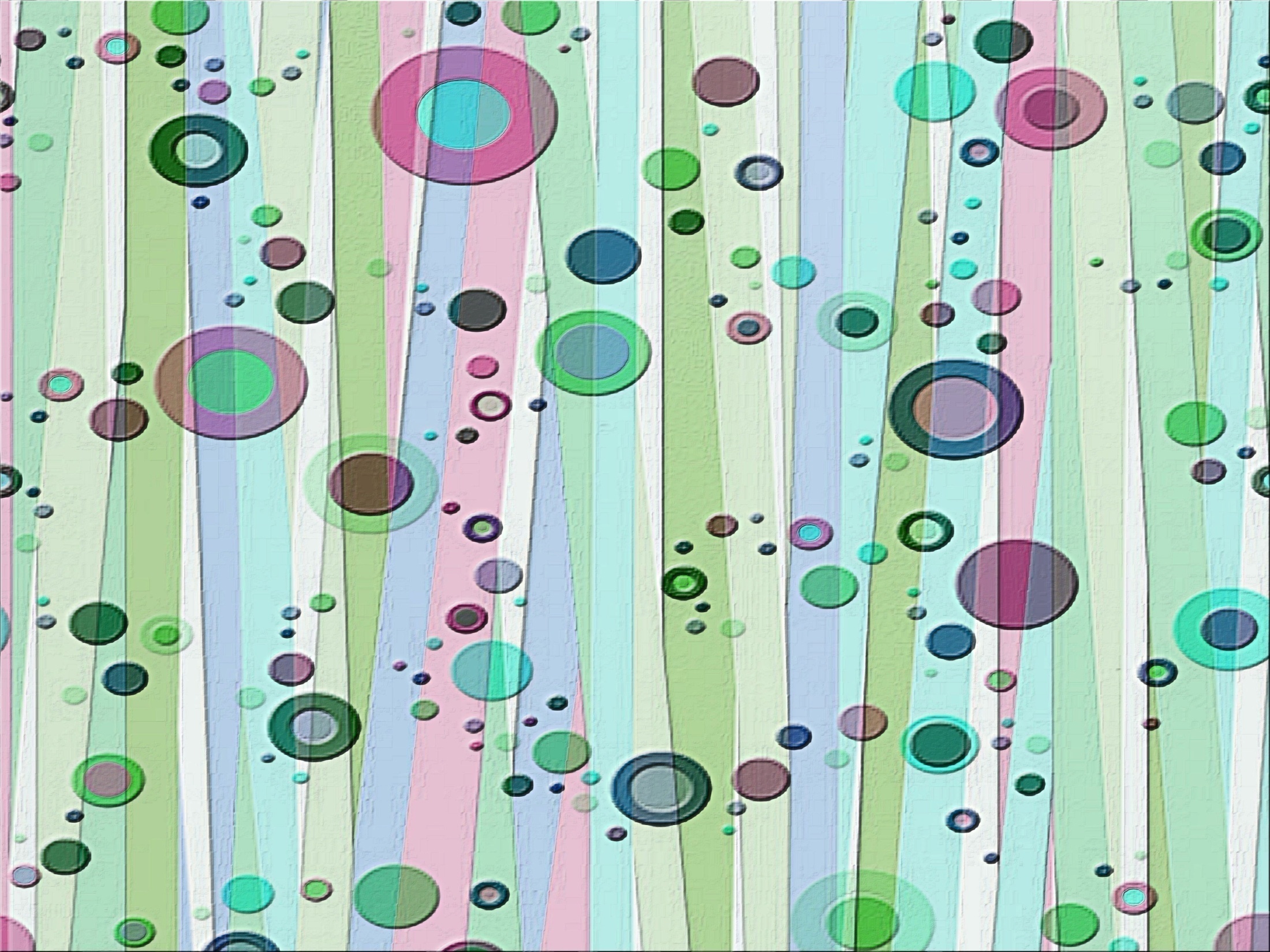 PERGUNTA  DE  UM  FARISEU
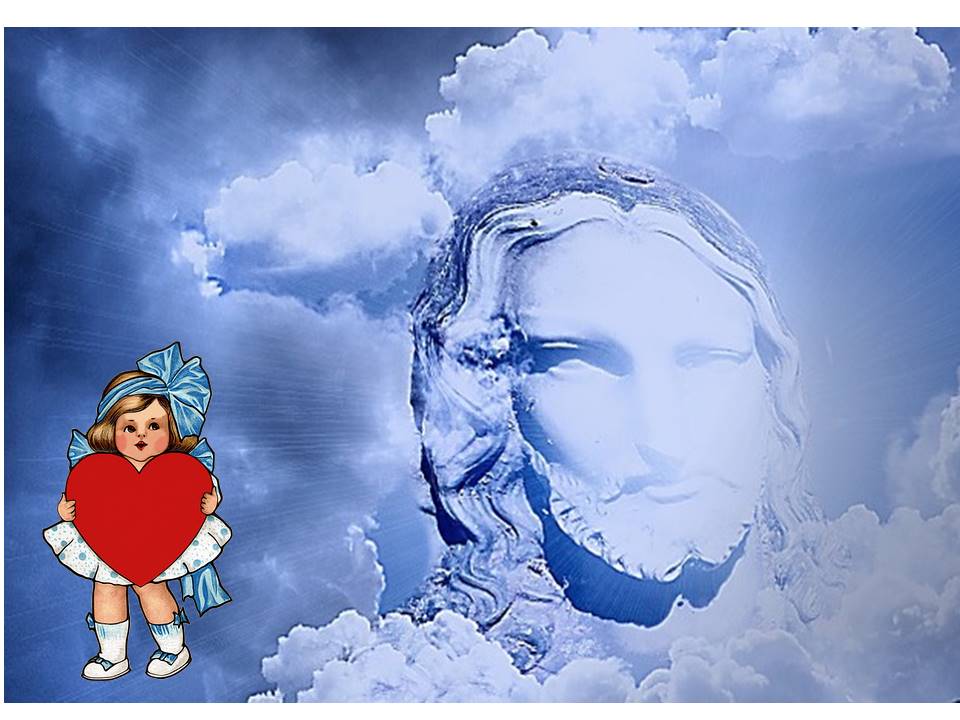 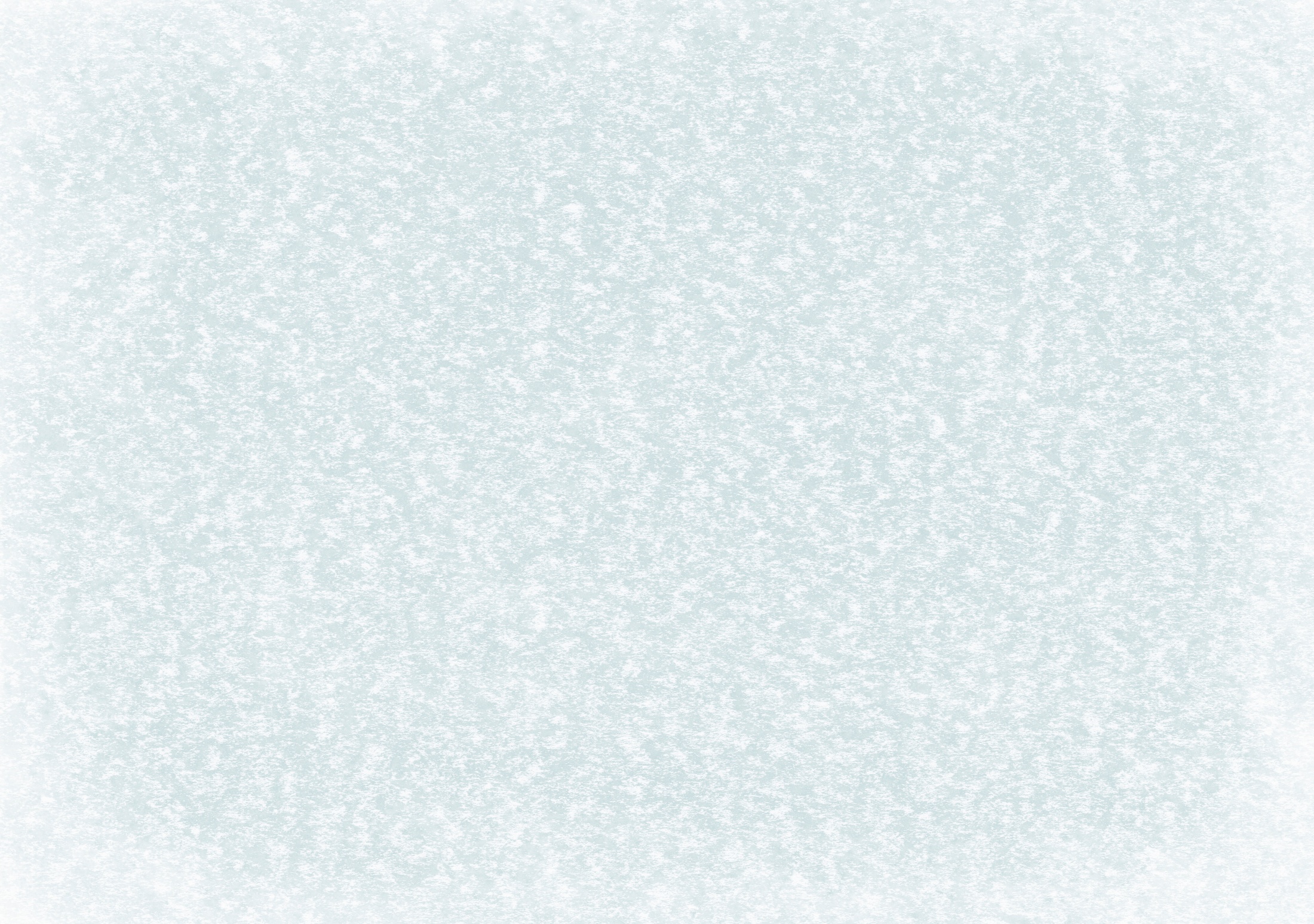 QUAL  O  MANDAMENTO  MAIOR  DA  LEI?
JESUS:  AMARÁS  O  SENHOR  TEU  DEUS  DE  TODO  O  TEU  CORAÇÃO,  DE  TODA  A  TUA  ALMA  E  DE  TODO  O  TEU  ESPÍRITO;
TODA  LEI  E  OS  PROFETAS  SE   ACHAM  CONTIDOS  NESSES  DOIS  MANDAMENTOS.
E  AMARÁS  O  TEU  PRÓXIMO,  
COMO  A  TI  MESMO.
(Mateus,  22:34  a  40)
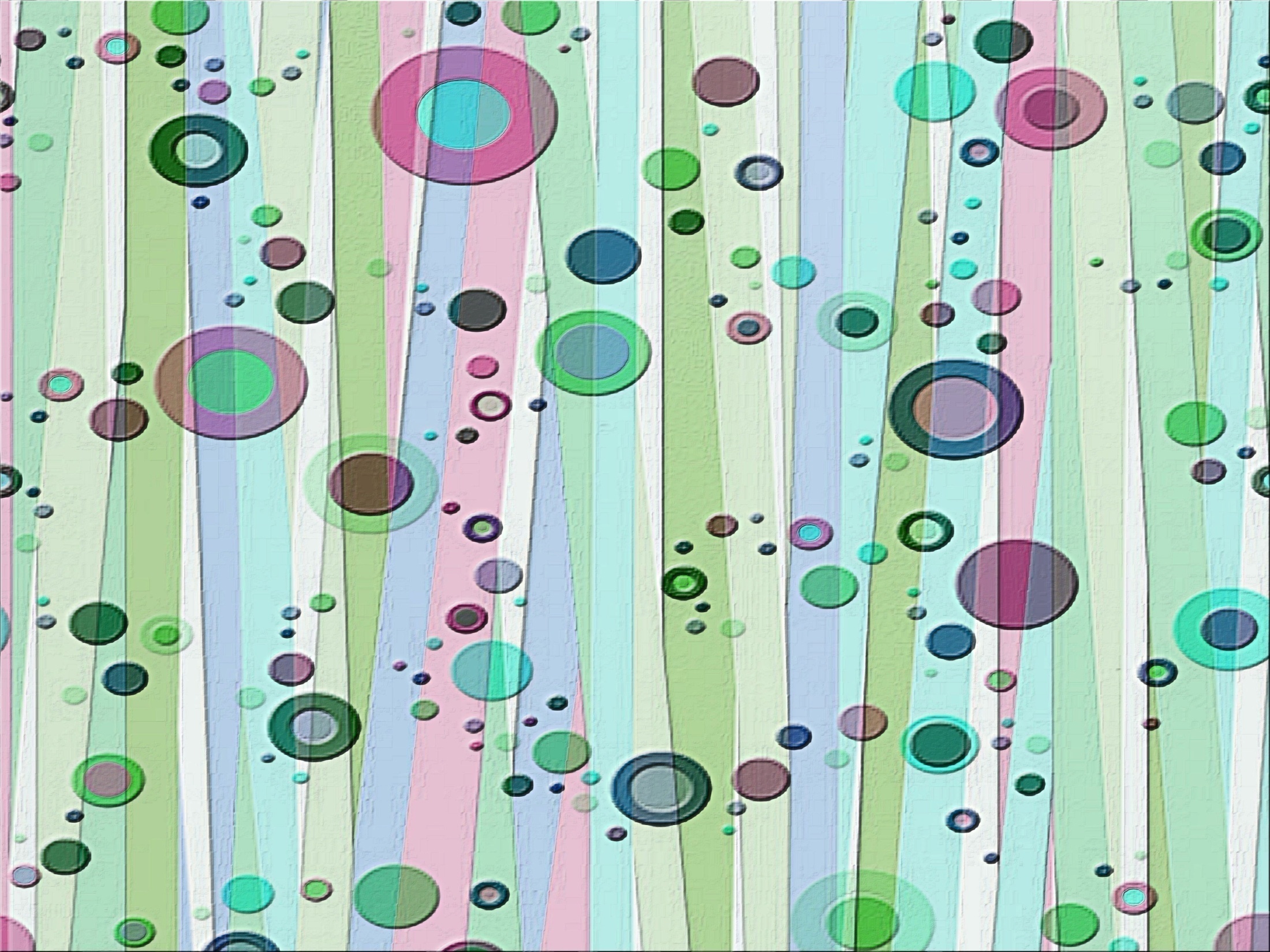 A   PARÁBOLA  DOS  CREDORES
E  DEVEDORES
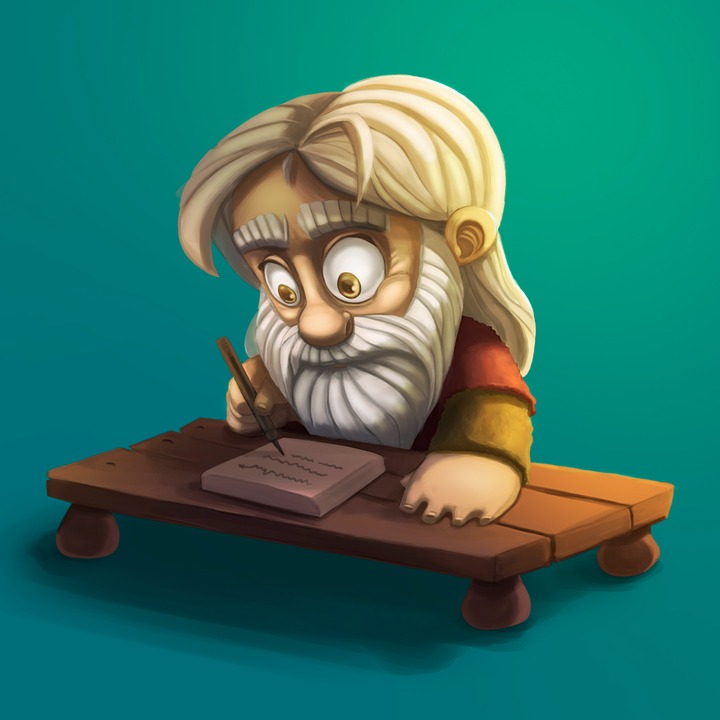 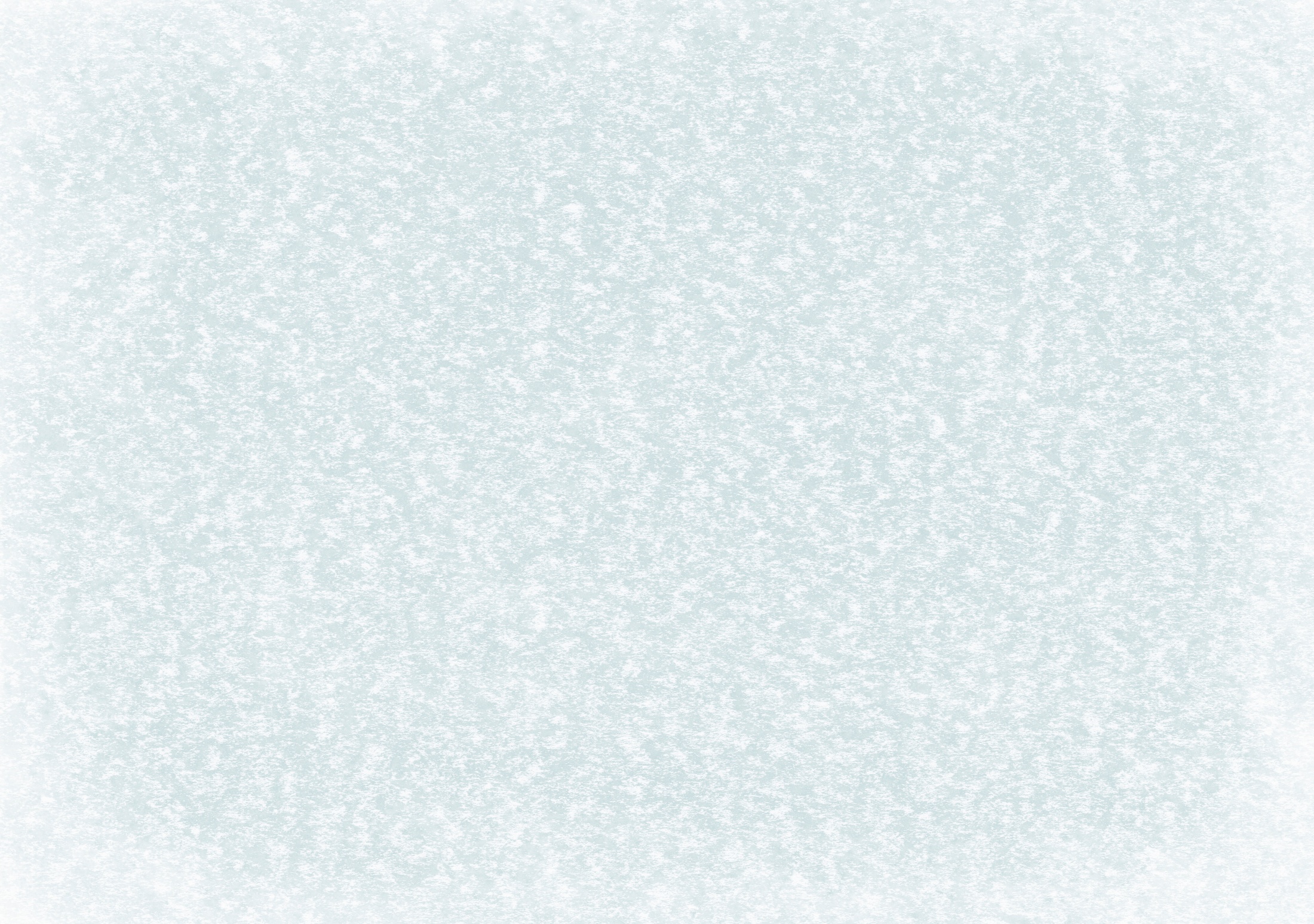 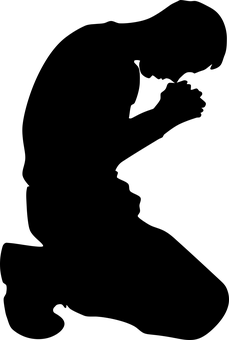 NÃO  TENDO  MEIOS  DE  LHE  PAGAR,
 ROGOU-LHE  QUE  TIVESSE  PACIÊNCIA  
QUE  ELE  LHE  PAGARIA  TUDO.
O  SENHOR  PERDOOU-LHE  A  DÍVIDA,  
DEIXANDO-O  IR.
UM  SERVIDOR  DEVIA  AO  SEU  SENHOR
DEZ  MIL  TALENTOS.
(Mateus, 18:23  a  35)
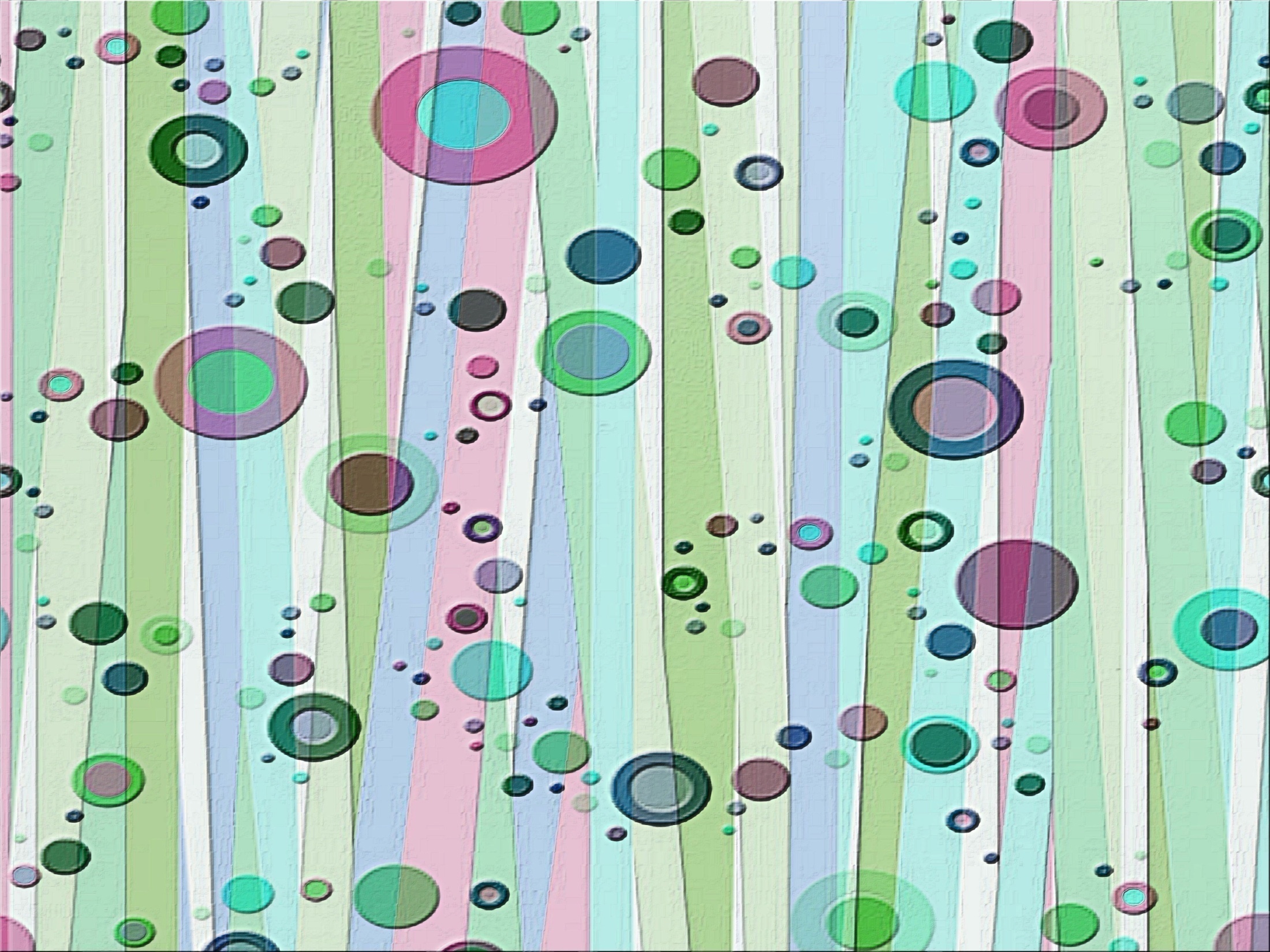 COMPORTAMENTO  DO  SERVO
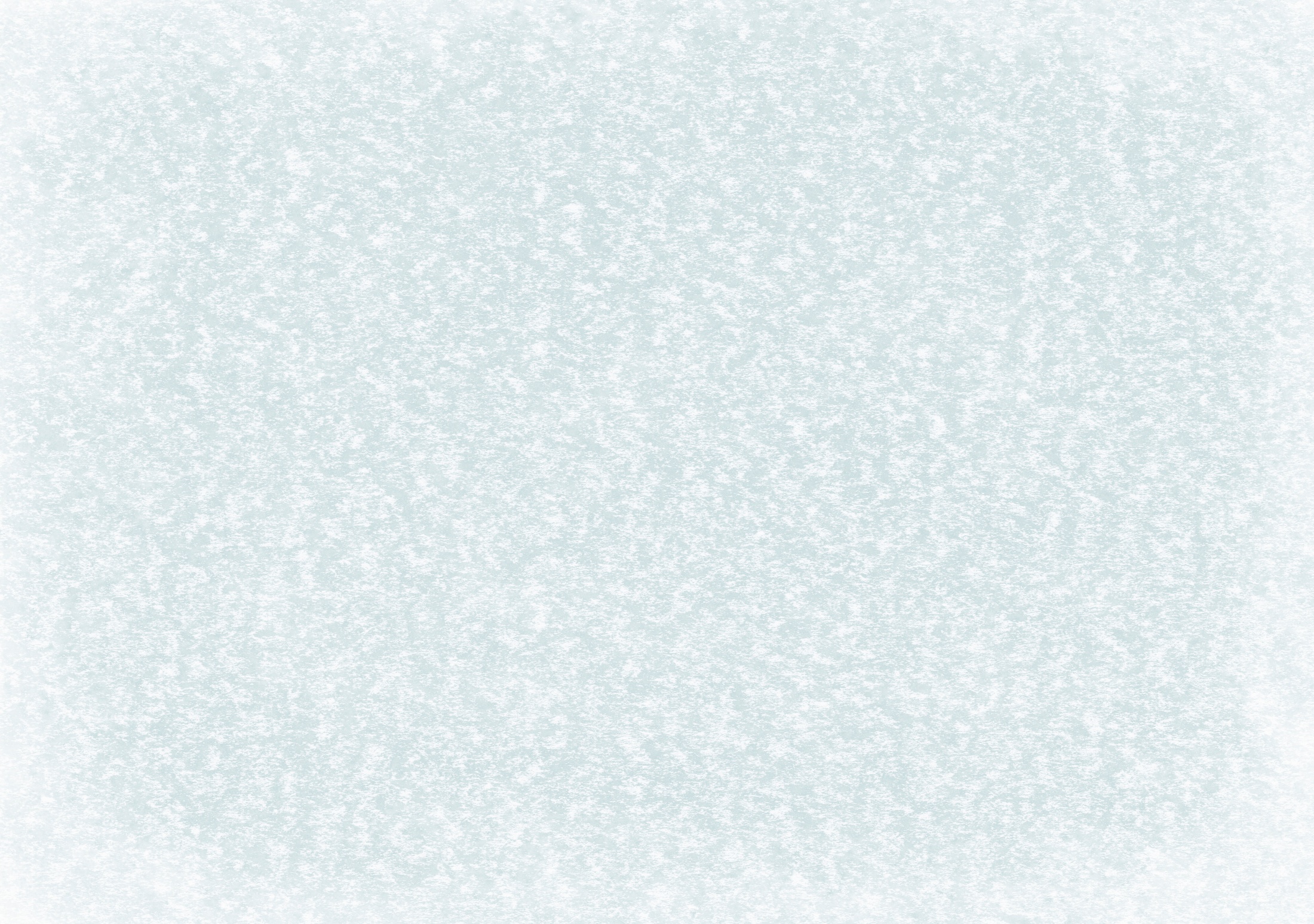 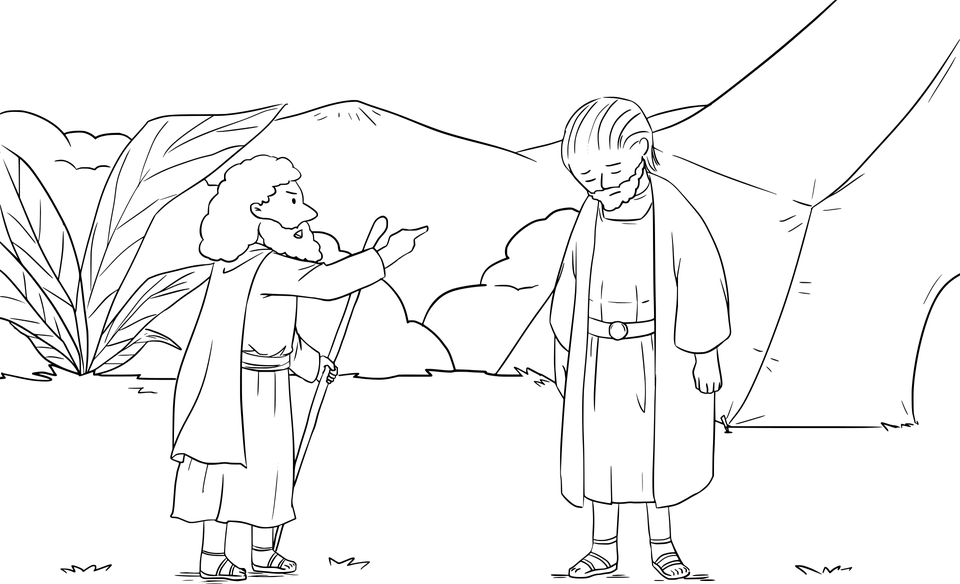 AO  ENCONTRAR  UM  COMPANHEIRO  QUE
LHE  DEVIA  CEM  DINHEIROS,  AGARROU-O
PELO  PESCOÇO  DIZENDO:  
PAGA  O  QUE  ME  DEVES!
MAS  O  SERVO  NÃO  QUIS  ESCUTÁ-LO
E  O  MANDOU  PRENDER   ATÉ  QUE
PAGASSE  O  QUE  LHE  DEVIA.
O  COMPANHEIRO  ROGOU-LHE:  
TEM  PACIÊNCIA  E  EU  LHE  PAGAREI  TUDO.
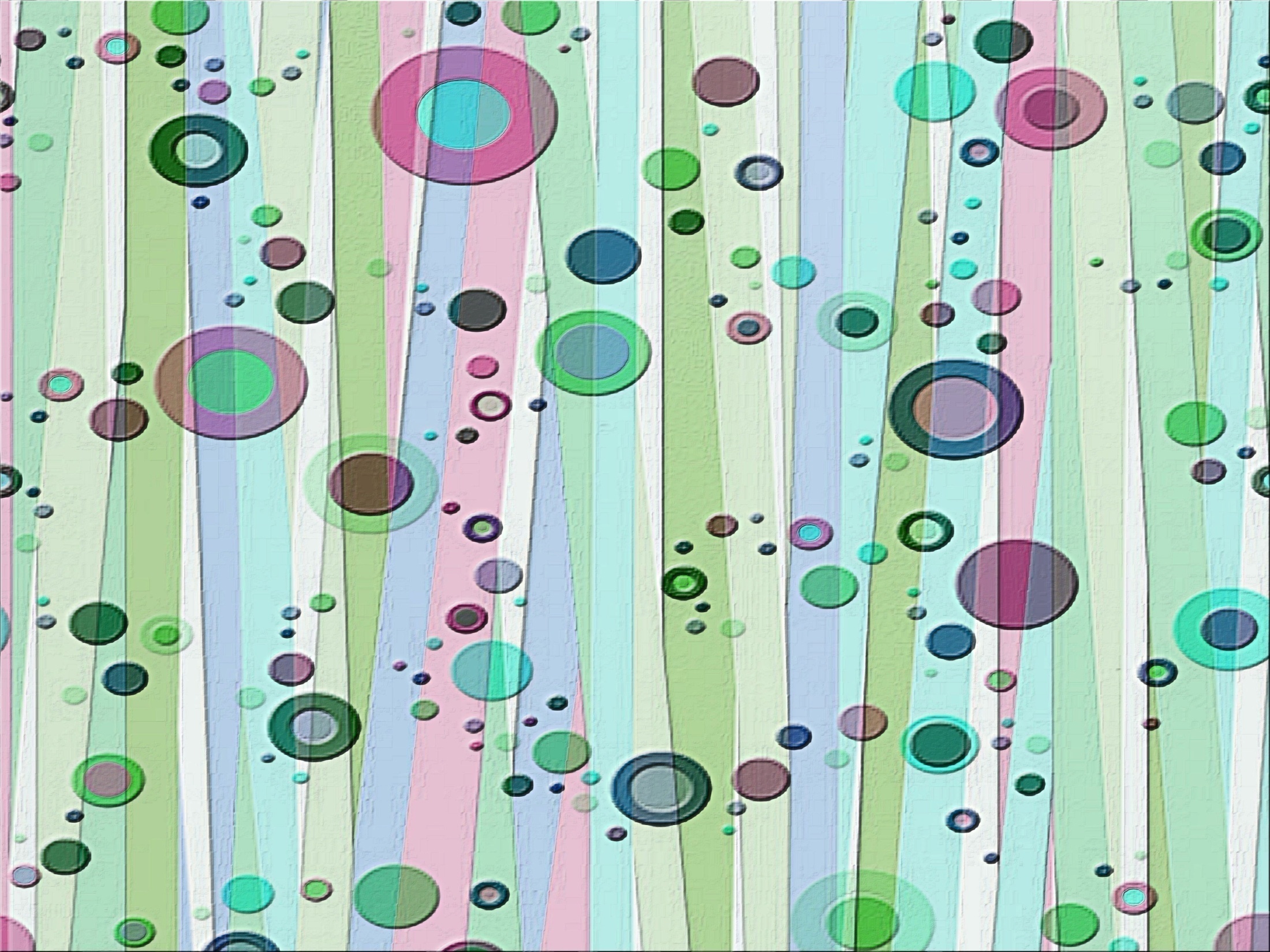 REAÇÃO  DO  SENHOR
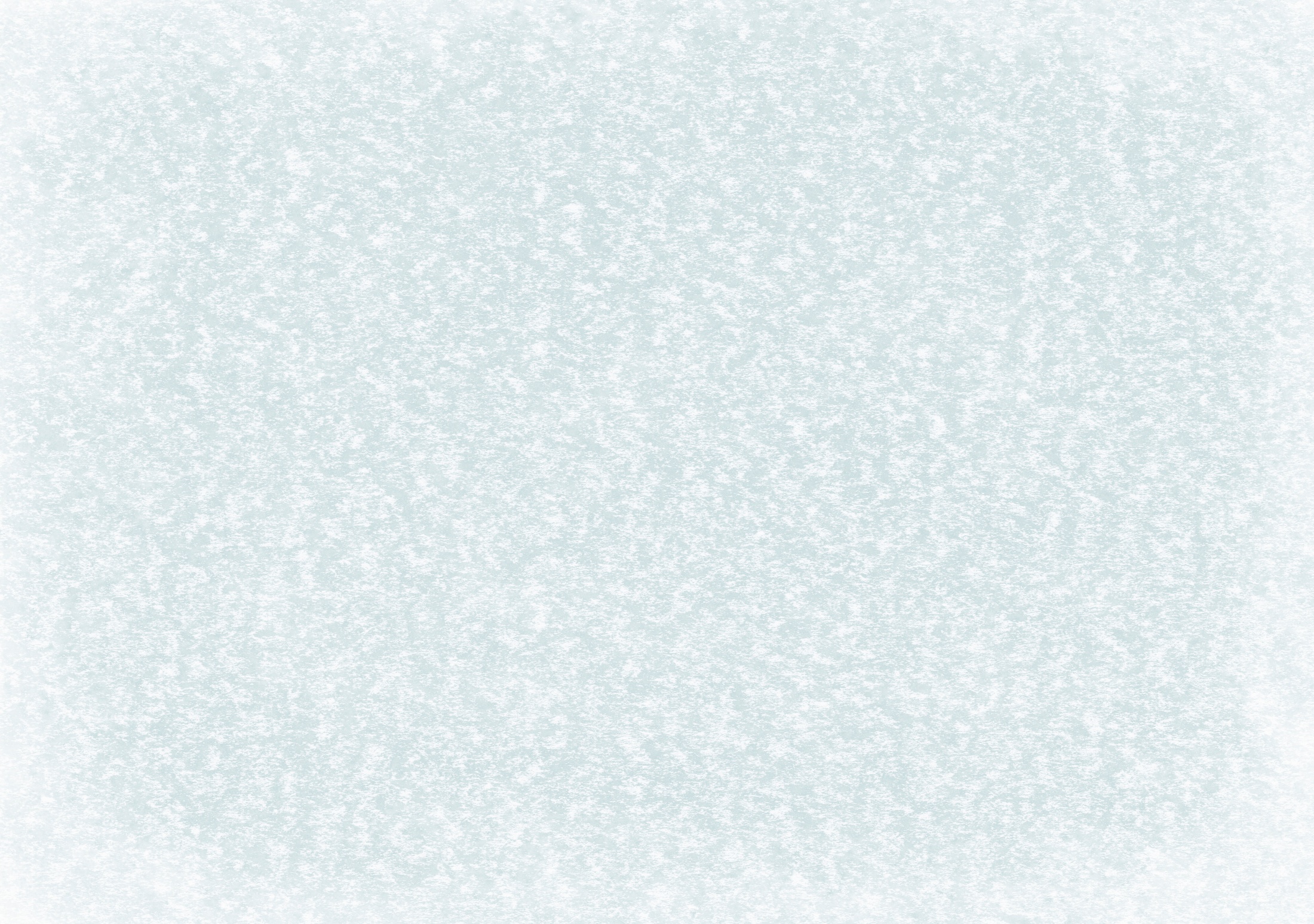 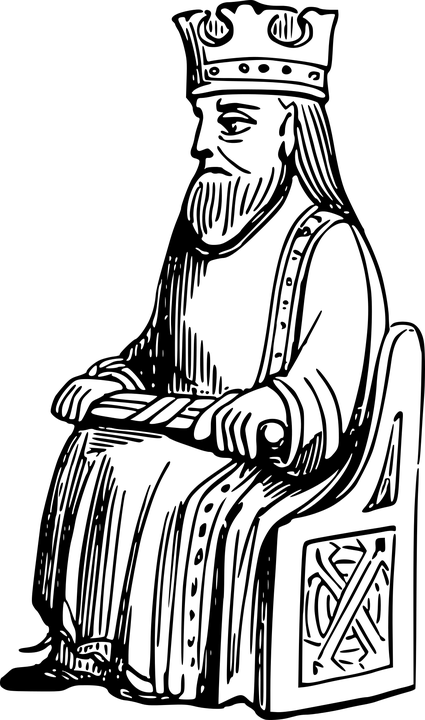 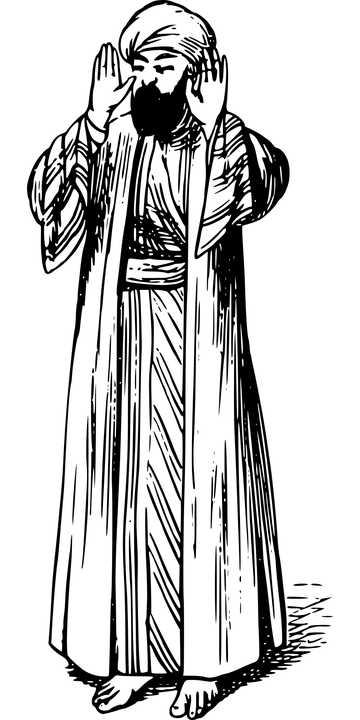 MAU  SERVO,  EU  HAVIA  TE  PERDOADO  TUDO
O  QUE  ME  DEVIAS.  POR  QUE  NÃO  USOU
DE  PIEDADE  COM  O  TEU  COMPANHEIRO?
OS  OUTROS  SERVIDORES  VENDO  O  QUE
SE  PASSAVA,  INFORMARAM  AO  
SENHOR  O  QUE  ACONTECERA.
E  O  SENHOR  MANDOU  QUE  O  PRENDESSE
 ATÉ  QUE  ELE  LHE  PAGASSE  TUDO
O  QUE  DEVIA.
O  SENHOR  MANDOU  QUE  AQUELE  
SERVO  FOSSE   TRAZIDO  À  SUA  
PRESENÇA  E  LHE  DISSE:
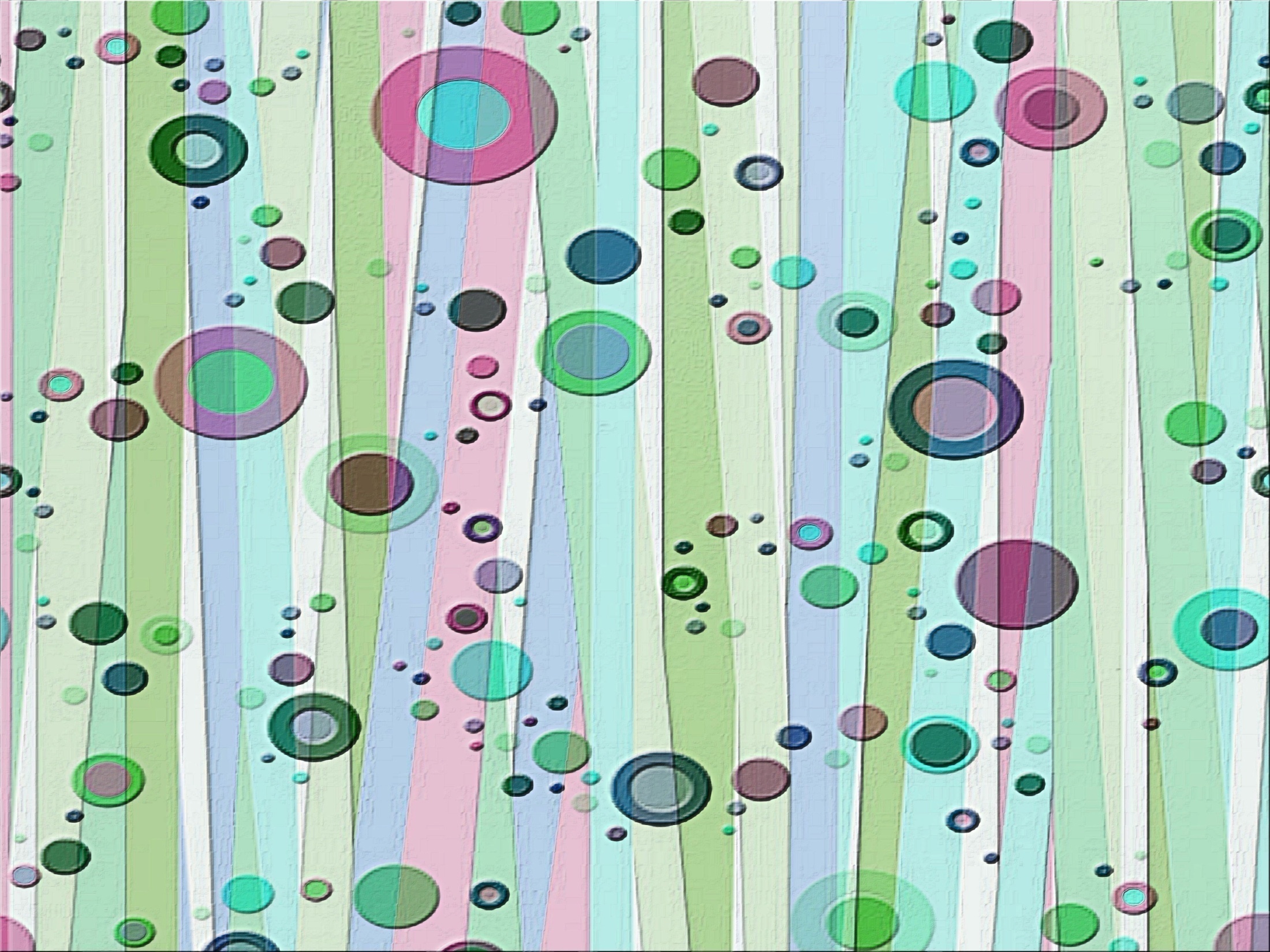 CONCLUI  JESUS
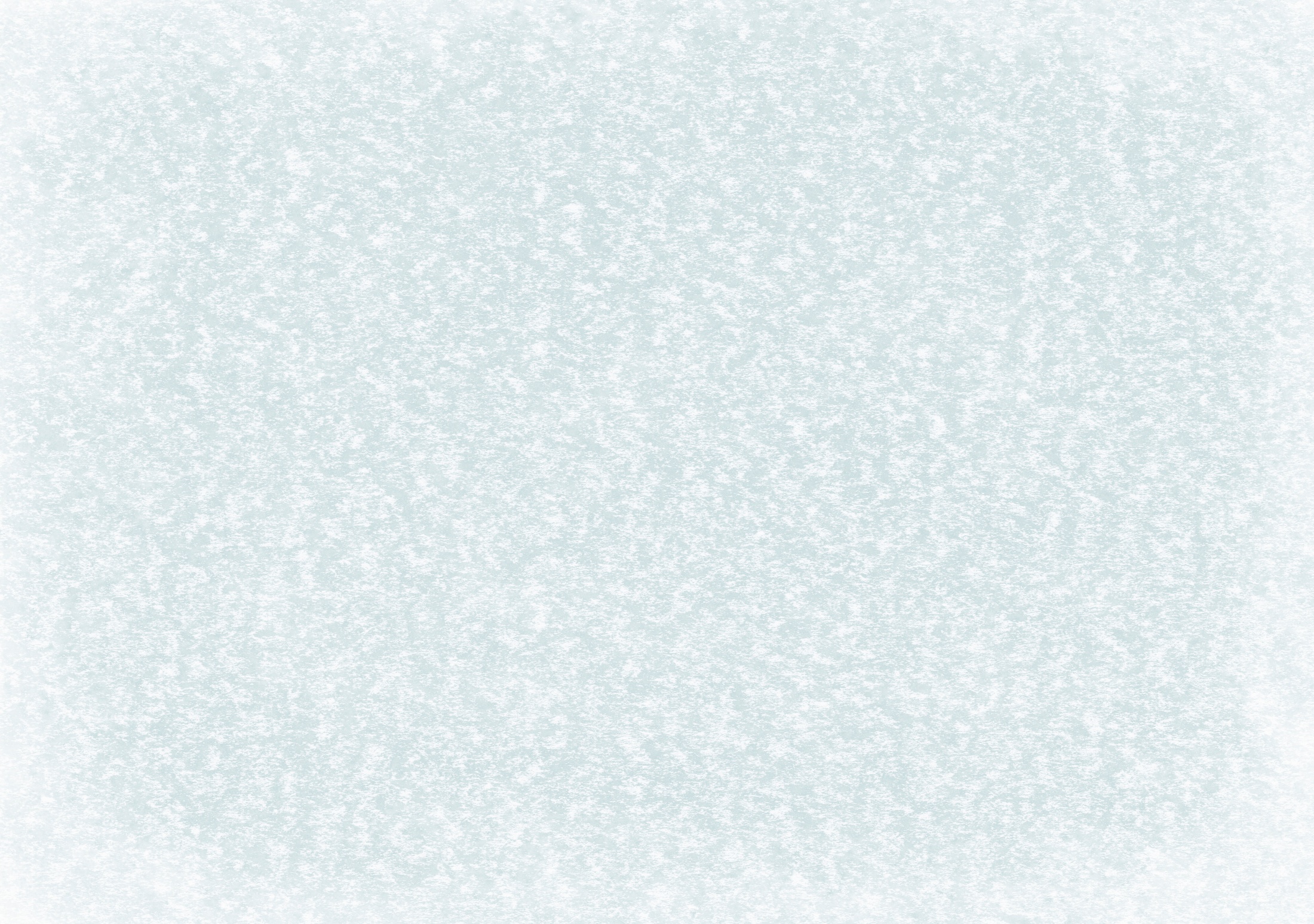 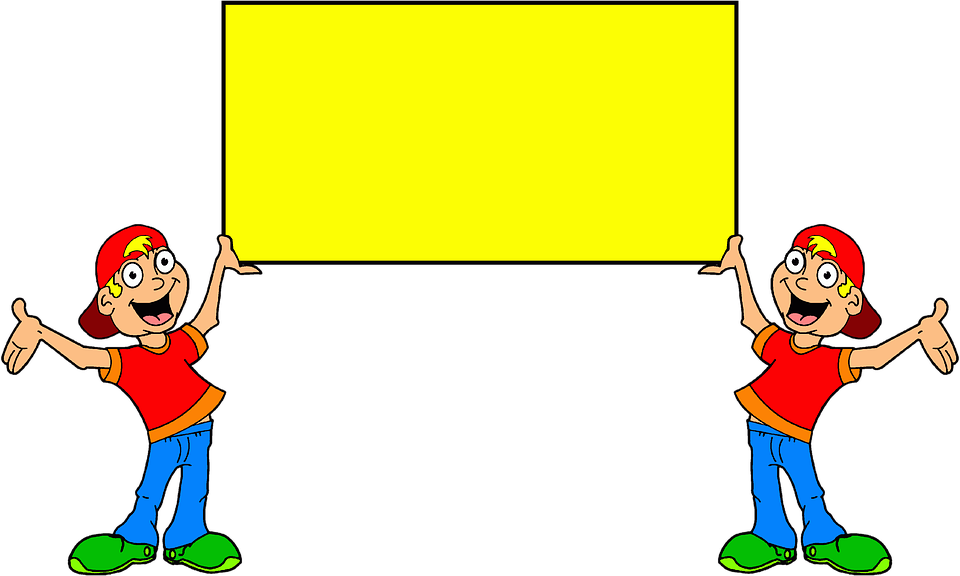 É  ASSIM  QUE  MEU  PAI,  VOS  TRATARÁ, 
 SE  NÃO  PERDOARDES,  DO  FUNDO  DO  CORAÇÃO,  AS  FALTAS  QUE  VOSSOS  IRMÃOS  HOUVEREM  COMETIDO  CONTRA  VÓS.
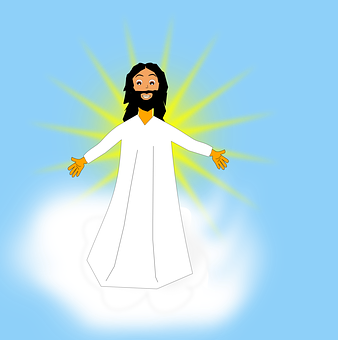 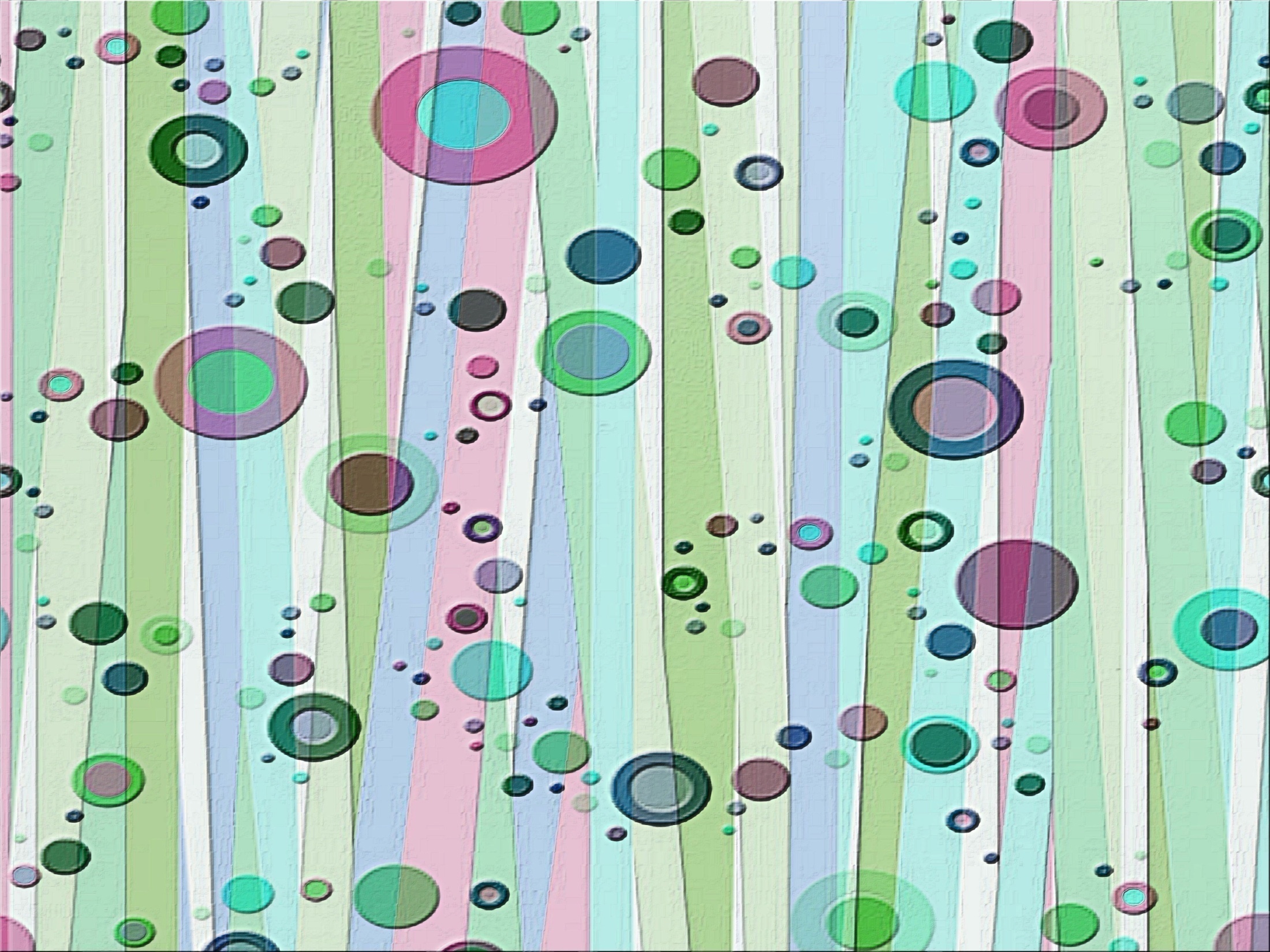 CONCLUSÃO
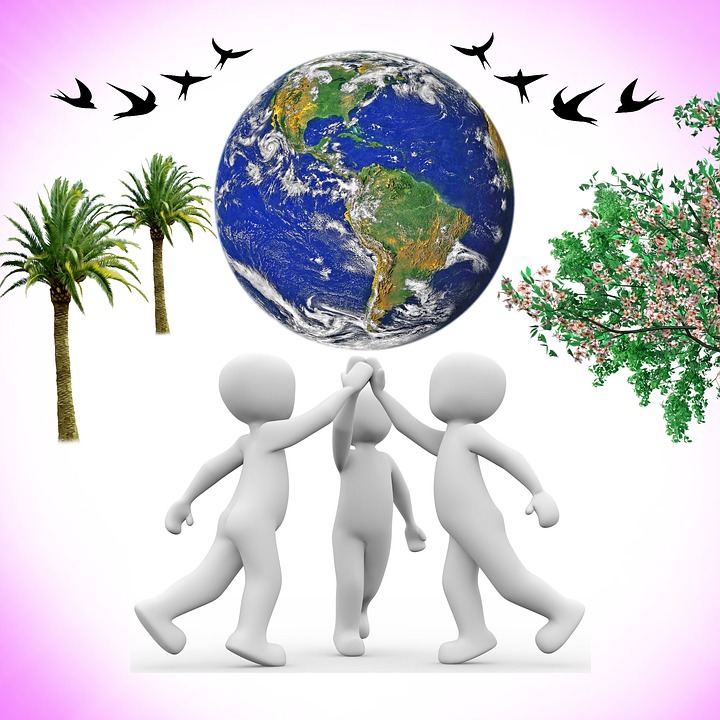 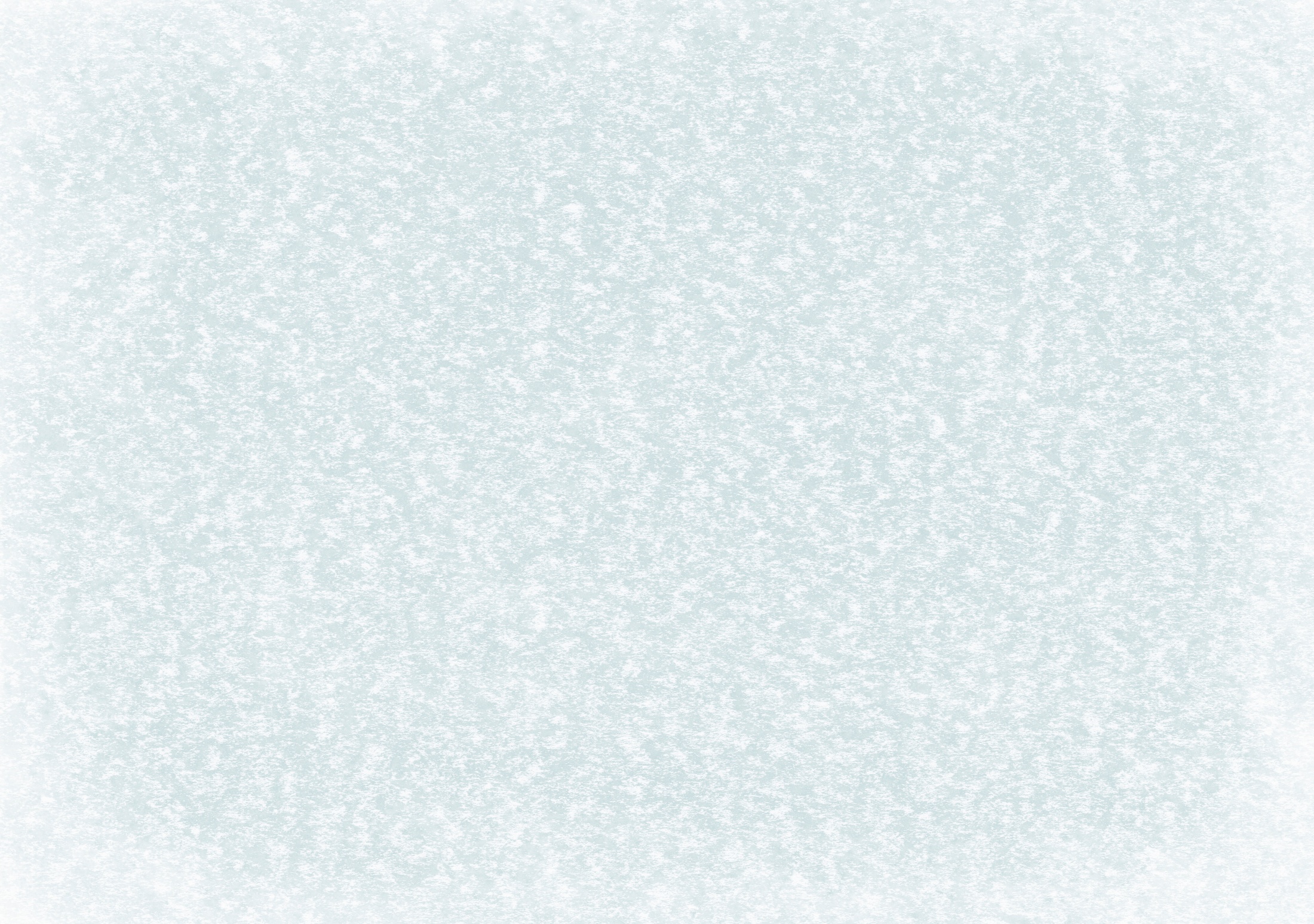 COMENTÁRIO  DE  KARDEC
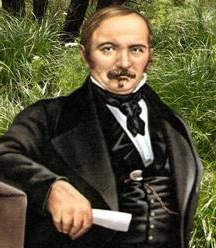 NÃO  MAIS  HAVERÁ  ÓDIOS,  NEM  DISSENÇÕES,  MAS  SOMENTE,  UNIÃO,  CONCÓRDIA  E  BENEVOLÊNCIA                 MÚTUA.
QUANDO  OS  HOMENS  ADOTAREM  ESSAS
MÁXIMAS  COMO  REGRA  DE  CONDUTA,  COMPREENDERÃO  A  VERDADEIRA  FRATERNIDADE.
FARÃO  QUE  ENTRE  ELES  REINEM  A
PAZ  E  A  JUSTIÇA.
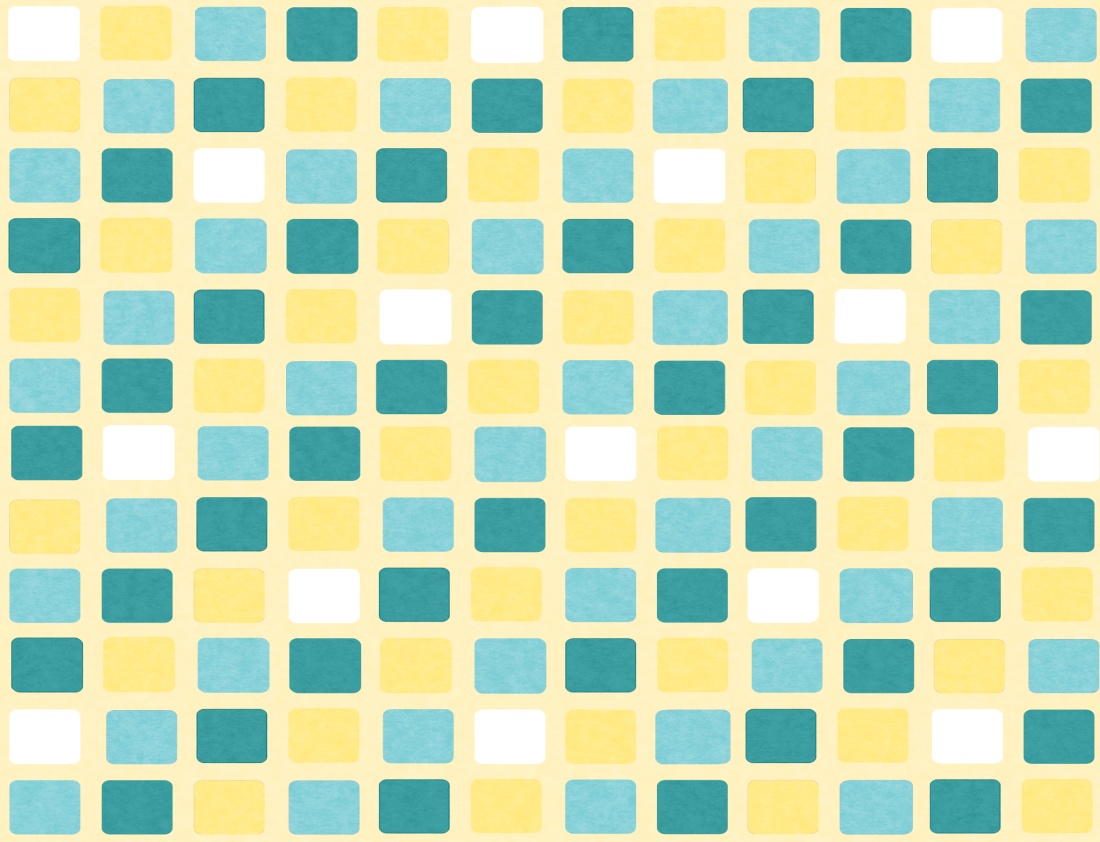 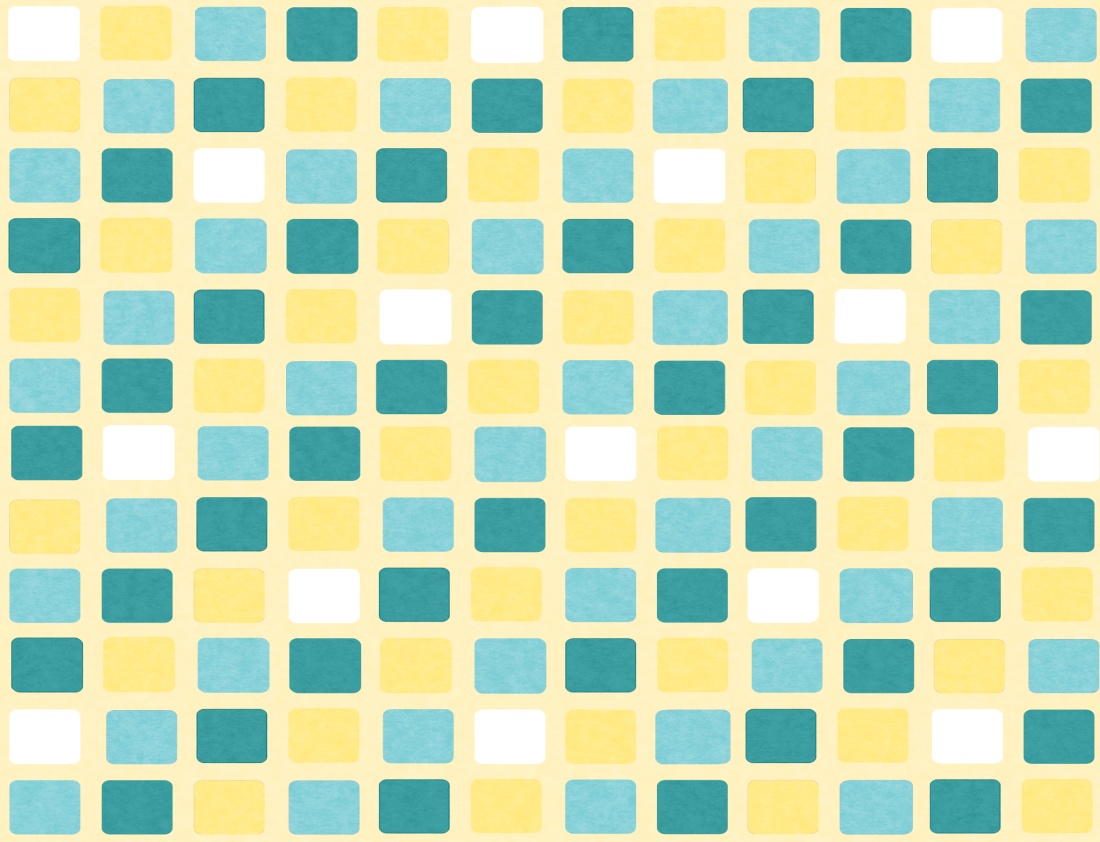 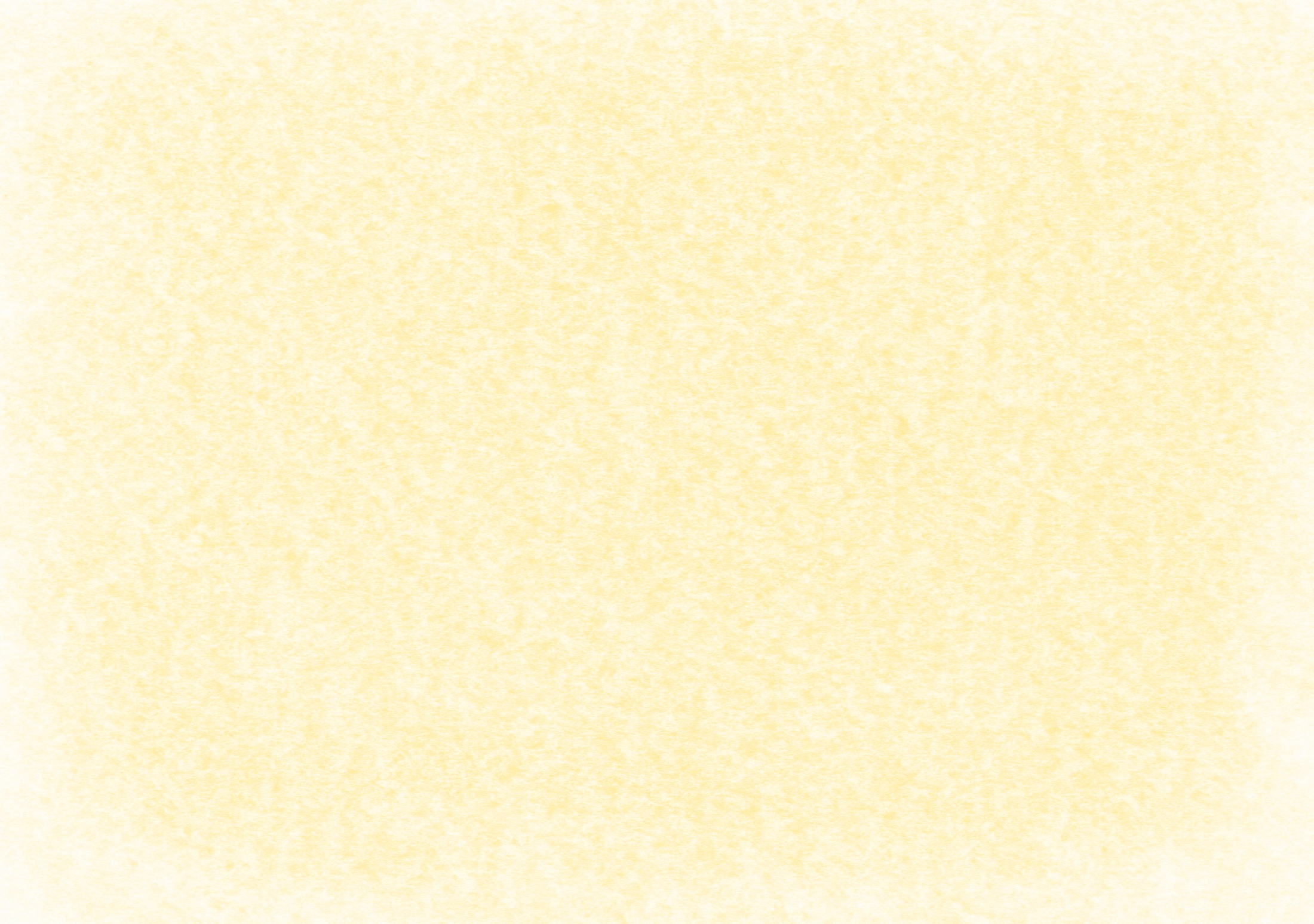 PARA  A  GENTE  PENSAR...
Como  Jesus gostaria que perdoássemos nossos irmãos pelas faltas que cometeram contra nós:
Ç
D
F
N
D
O
R
O
U
O
D
O
C
O
A
Ã
___  ___     ___  ___  ___  ___  ___       ___  ___     ___  ___  ___  ___  ___  ___  ___
4F
4C
3D
4A
8A
4C
8E
6G
1A
1B
2E
8B
7B
6B
5E
1B
D    C    B   E    F    G   H    I
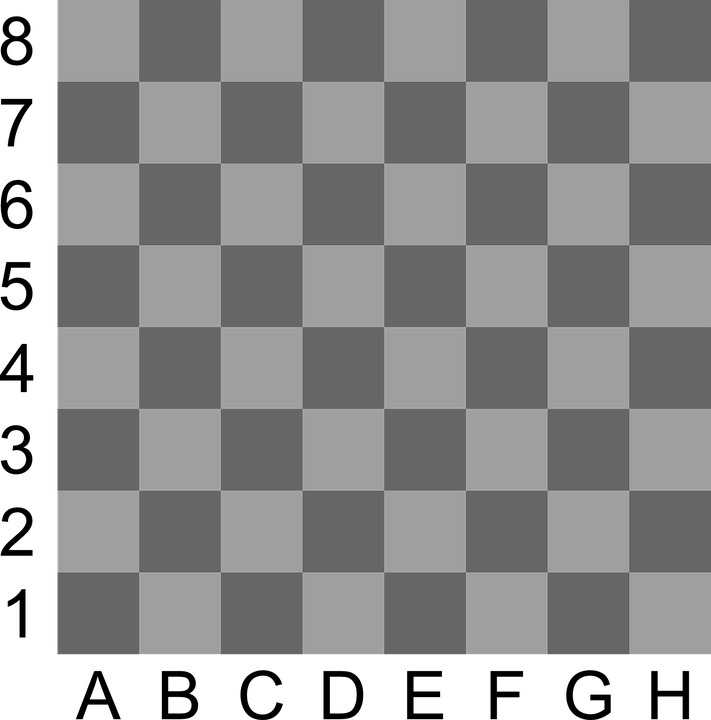 V    A   E    P   C    D   T     E
B    Ç    V   I     R   S    U   X
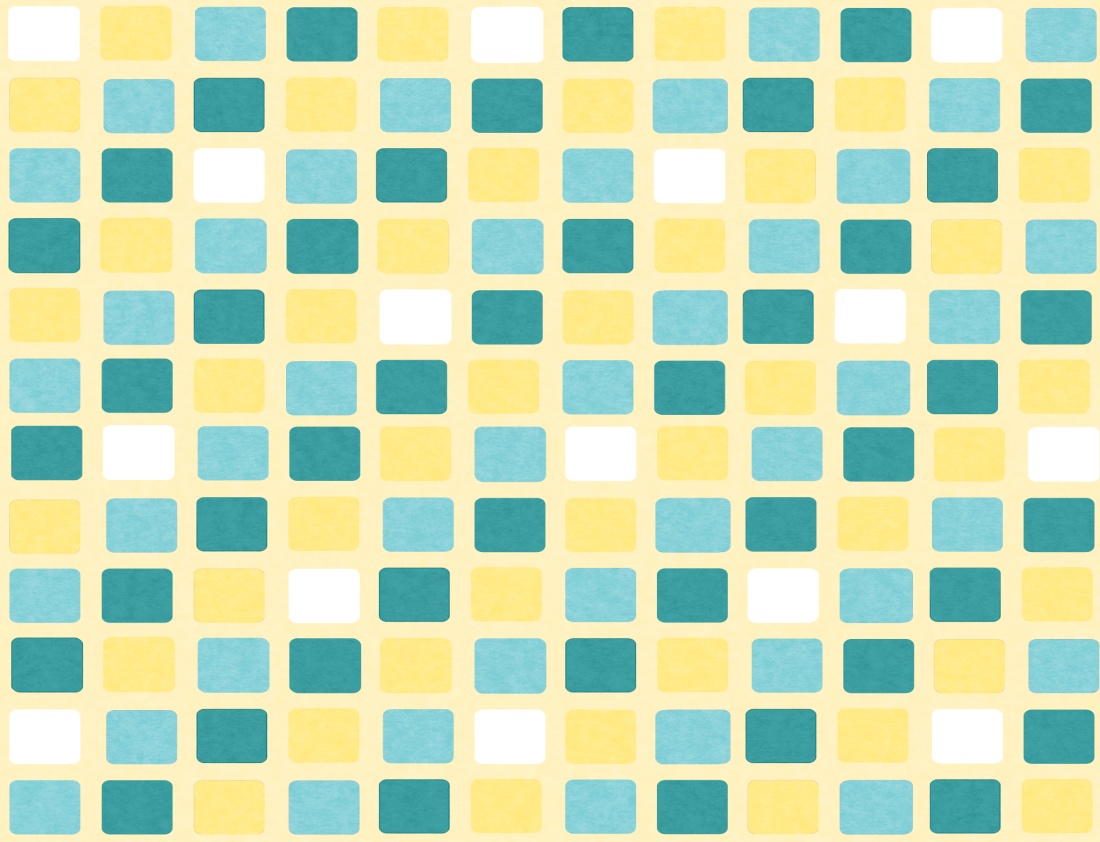 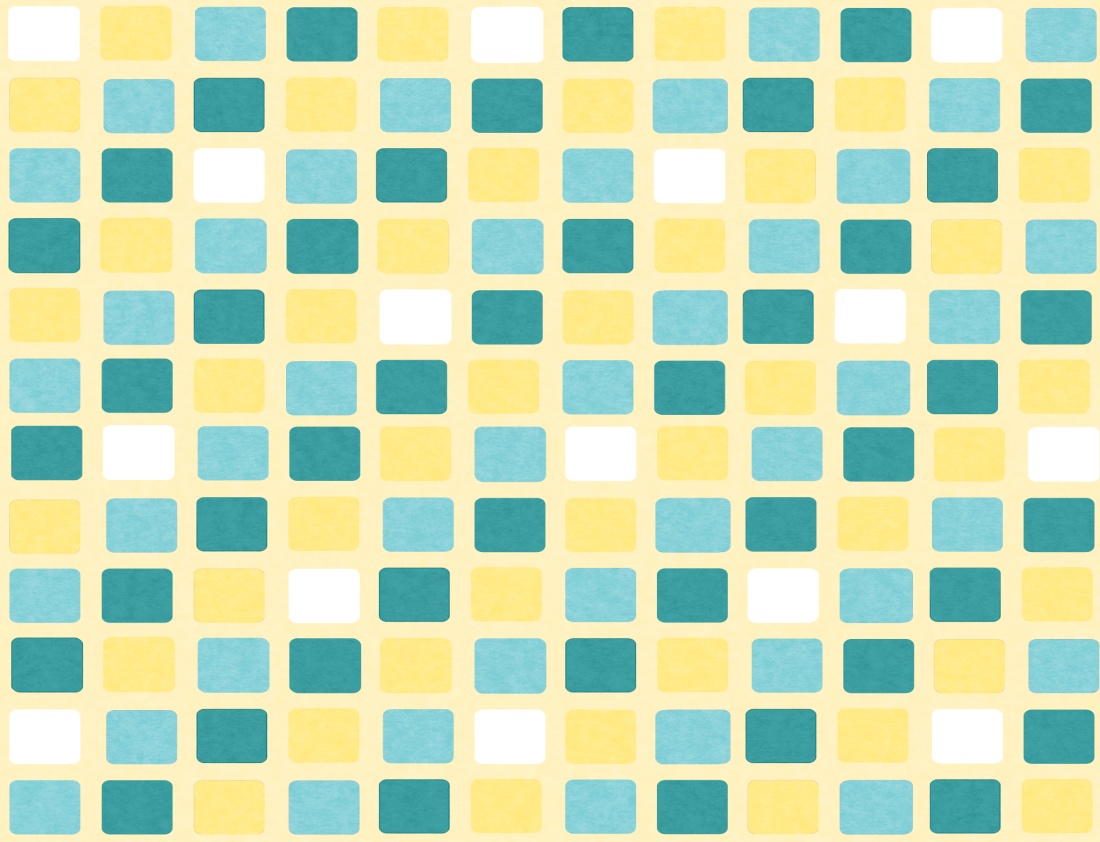 B    A    Z   T    Ã   E     L    I
N   M  O    P   Q   R    S    T
A    B   C    D   E    F    L    J
X     Z   S    P   O    S    I    B
D    O   I    N    X   A    D   E